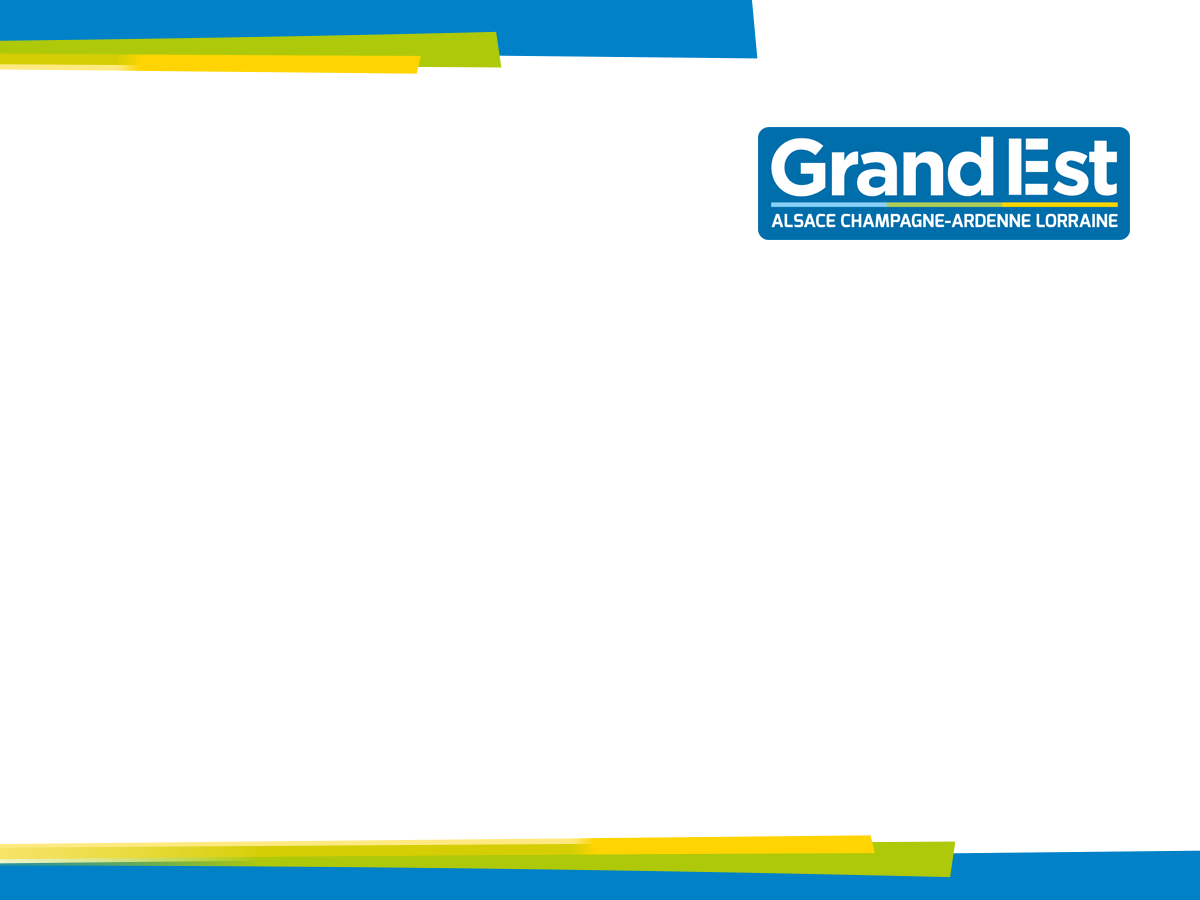 Gestion des déchets dangereux    dans les E.P.L.E et CFA


Formation Novembre 2016
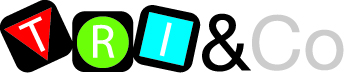 1
Présentation

La filière de gestion des déchets dangereux   TRI & Co
Gisements collectés en 2015 
Leviers de progrès
Autres déchets dangereux
2
Pourquoi                          ?

Déchets dangereux ou toxiques issus des laboratoires, des ateliers et de l’entretien des locaux
Présentant un risque pour l’homme et l’environnement nécessitant une prise en charge particulière
Ex: solvants, réactifs, hydrocarbures, pesticides, huiles minérales, néons…
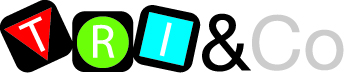 3
Quels enjeux pour les établissements?

Gestion des risques
Préservation de l’environnement 
Coût de la gestion des déchets dangereux
Réduction des déchets à la source
4
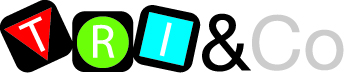 Une solution unique pour tous les établissements lycées et CFA sous la compétence Région Grand Est

Une même possibilité de faire éliminer ses déchets conformément à la réglementation
Une même prise en charge financière
5
Objectifs

Améliorer les conditions de sécurité des personnes et des équipements dans les lycées et CFA du Grand Est
Préserver l’environnement en traitant de manière conforme les déchets dangereux 
Susciter des changements de comportement et des évolutions dans le fonctionnement des établissements dans le but d’améliorer la gestion des déchets et de favoriser des déchets à la source
6
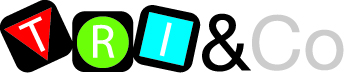 implique :

L’équipe de Direction (Proviseur, adjoint, intendant)
Le Personnel technique (Chef de travaux, Chef de laboratoire, agent etc.)
Les Enseignants (Physique/Chimie, Sciences de la Vie et de la Terre, Biochimie)
7
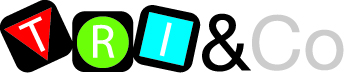 Concrètement                           c’est :

Des contenants (bidons, futs…) fournis par la Sté TREDI
Des étiquettes apposées de l’année en cours (ex: année 2016 pour 2016)par l’établissement
Une fois les contenants pleins ou à chaque fin d’année scolaire, l’établissement envoie à la Sté TREDI un bordereau d’enlèvement de l’année en cours (ex: année 2016 pour 2016)
La Sté TREDI propose une date et un créneau horaire pour l’enlèvement des déchets dangereux
La Région Grand Est réceptionne et paye une facture en fonction des quantités et des types de déchets enlevés et conserve les BSD
8
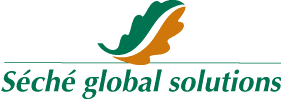 Bordereau d’enlèvement à compléter et à faxer à TREDI
Fax 03 89 26 17 52
9
Quelques conseils pour faciliter la collecte et assurer la sécurité

Conserver les produits dangereux dans leur emballage d’origine
Assurer la continuité de l’étiquetage des contenants
Ne pas mélanger des produits susceptibles de réagir ensemble
Prévoir un lieu unique dédié au stockage
Ne pas conserver les produits obsolètes
Organiser des collectes régulières
10
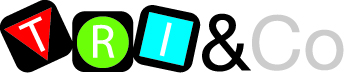 Bilan de la collecte    
En 2004 : 27 tonnes sur 34 sites
En 2005 : 30 tonnes sur 86 sites
En 2006 : 31,5 tonnes sur 86 sites
En 2008 : 33,2 tonnes sur 50 sites
En 2009 : 48,7 tonnes sur 53 sites
En 2010 : 37,9 tonnes sur 51 sites
En 2011 : 39,4 tonnes sur 55 sites
En 2012 : 43,8 tonnes sur 69 sites
En 2013 : 38,5 tonnes sur 66 sites
En 2014 : 41,3 tonnes sur 77 sites
En 2015 : 41,1 tonnes sur 73 sites
11
Répartition des déchets collectés en 2015
12
Evolution des tonnagescollectés par typologie
13
Principaux producteurs en 2015
14
Evolution des principaux producteurs
15
Coût de l’éliminationAncien Marché
16
Coût de l’élimination« Nouveau Marché 2016 »
17
Coût de l’éliminationAncien Marché
Marché entre la Région et TREDI sur la période 2012 – 2015

Coût global 2012 : 88707,34 € TTC
Coût global 2013 : 82351,61 € TTC
Coût global 2014 : 103853,12 € TTC
Coût global 2015 : 105382,99 € TTC
18
Comment optimiser la gestion des déchets dangereux?
Définir une politique globale de gestion de l’ensemble des déchets au niveau de l’établissement, prenant en compte tous les publics
 
Sensibilisation des élèves au devenir des déchets
Sensibilisation des enseignants à la réduction des déchets et au choix des réactifs
Sensibilisation des préparateurs de laboratoire au stockage des produits et des déchets dangereux
19
Comment optimiser la gestion des déchets dangereux?
Inventorier les produits utilisés et stockés

Optimiser les quantités utilisées à chaque TP

Améliorer le stockage des produits dangereux et des déchets dangereux
20
En résumé, pour bien gérer ses déchets dangereux, il est nécessaire de :
Déterminez s’il est possible d’adapter le TP afin qu’il fasse intervenir des produits moins dangereux ou non dangereux.
Si l’utilisation de produits dangereux s’avère nécessaire, optimisez les quantités à utiliser.
Une fois le TP terminé, éliminez les résidus dans le bidon approprié (voir logigramme).
Stockez les bidons étiquetés sur un bac de rétention. De même, conservez les flacons de produits chimiques dans une armoire de stockage ventilée et équipée d’un bac de rétention. Le lieu de stockage des déchets dangereux doit être facilement accessible, aéré et sous abri.
Une fois une certaine quantité de déchets dangereux stockée, envoyez un ordre d’enlèvement à la société TREDI.
Mail à v.kraft@tredi.groupe-seche.com ou N° fax : 03.89.26.17.52
21
DASRIAncien Marché
Déchets d’Activité de Soins à Risque Infectieux (seringues, aiguilles, poches…)

6 établissements concernés : Rostand, Lavoisier, Sonnenberg, Saint André, Schuman et EPLEFPA Les Sillons de Haute Alsace
Collecteur spécialisé : ZEICOL
2012 : environ 15,5 tonnes, 9 400 €
2013 : environ 15 tonnes, 9 100 €
2014 : environ 14,5 tonnes, 8 700 €
2015 : environ 16 tonnes, 9 900 €
22
DASRI    « Nouveau Marché 2016 »
Déchets d’Activité de Soins à Risque Infectieux (seringues, aiguilles, poches…)

10 établissements concernés : Rostand, Lavoisier, Sonnenberg, Saint André, Schuman, EPLEFPA Les Sillons de Haute Alsace, Briand, Siegfried, Pascal et Zurcher
Collecteur spécialisé : ZEICOL
2015 : environ 16 tonnes, 9 900 € 
2016 : en cours
23
Déchets informatiques
Ordinateurs, imprimantes, scanners …

Collecte à la charge des établissements

Prestataires potentiels : 
ENVIE 2 E(Strasbourg et Mulhouse), Cernay environnement, TD3E(Colmar)
24
Produits phytosanitaires
Obligation de formation des utilisateurs : réalisée en 2014 Certiphyto. 
Recensement des produits phytosanitaires dans les établissements effectué
Convention avec la Fredon et la Région Grand Est (DJL et DEA)
25
Produits d’entretien
Identification des bonnes pratiques réalisées

Liste de produits éco-labellisés par type d’usage (sols, sanitaires…) à votre disposition
26
Sources radioactives
1er déstockage réalisé en 2009/2010 concernant les compteurs de radioactivités alpha (coût = 53 000 €)

Autres sources : Proposition de partenariat Région / CEA 
Délai inconnu
27
Vos contacts à la Région Grand Est
Direction de la Jeunesse et des lycées : 
Yves Fritsch : 03 88 15 66 50
 yves.fritsch@region-alsace.eu

Direction de l’environnement : 
Eloïse Vancomrebeke : 03 88 15 38 79
eloise.vancomrebeke@region-alsace.eu
28
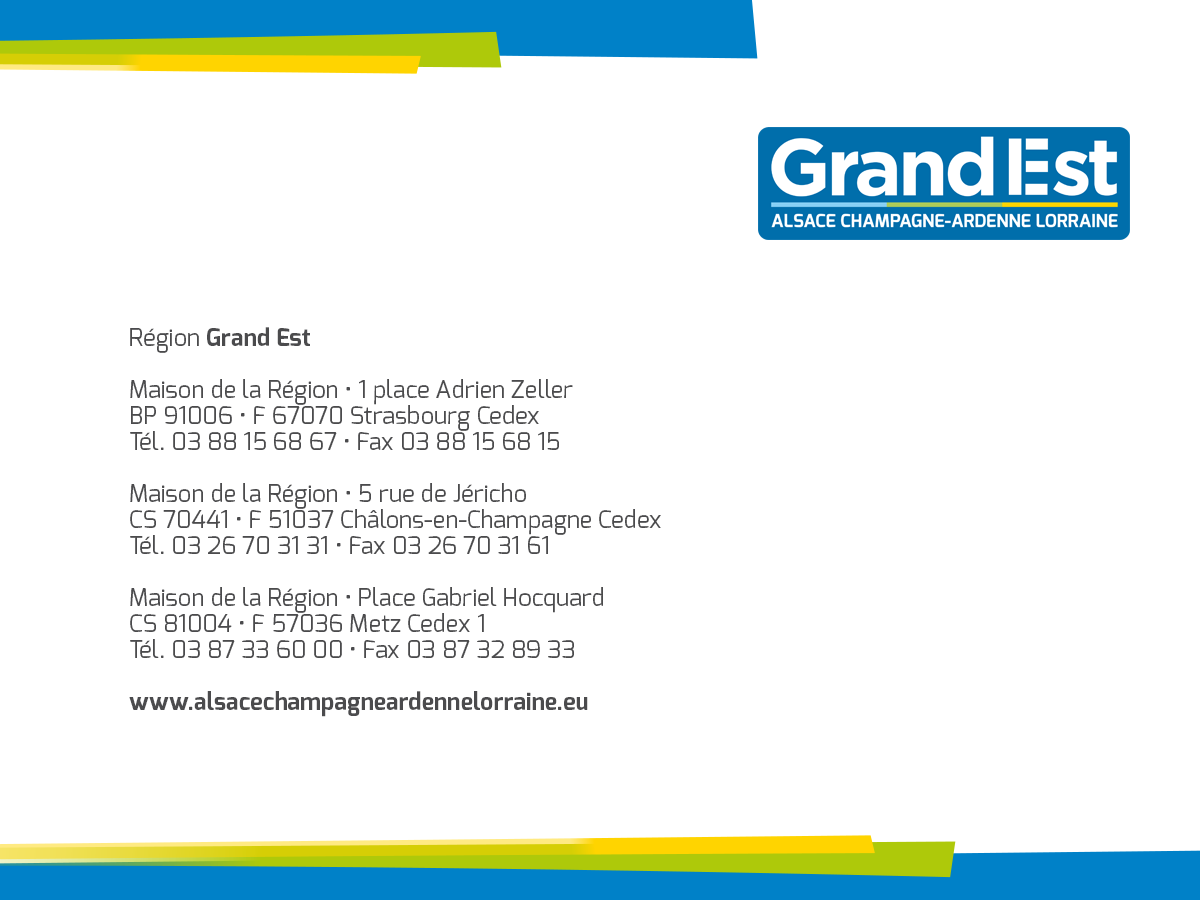 29